Cultura do Pepino
Divisão: Angiospermae
Classe: Dicotyledoneae
Família: Cucurbitaceae
Gênero: Cucumis
Espécie: Cucumis sativus
Origem
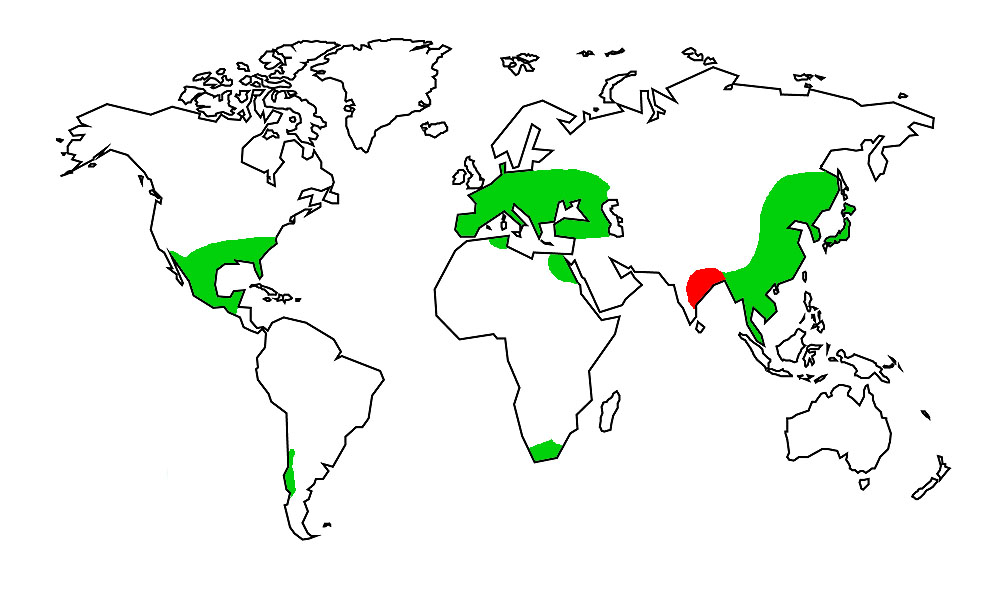 Origem:
 Índia a 300 anos atrás  e foi cultivado no sul e no leste do Himalaia;

Grécia e Itália;

China;

Séc. VI foi levado para a França e demais países da Europa
Produção mundial de pepino
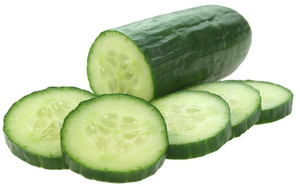 FAOSTAT 2018
Pricnipais estados produtores e Produção paulista de pepino –IEA (2017)
Principais estados brasileiros: SP, MG, RJ, GO, PR, RGS e ES;

SP, MG, RJ e GO: responsável por 78% da comercialização (Hortfruti Brasil, 2018);

Principais tipos varietais: caipira, aodai e japonês.
Aspectos botânicos
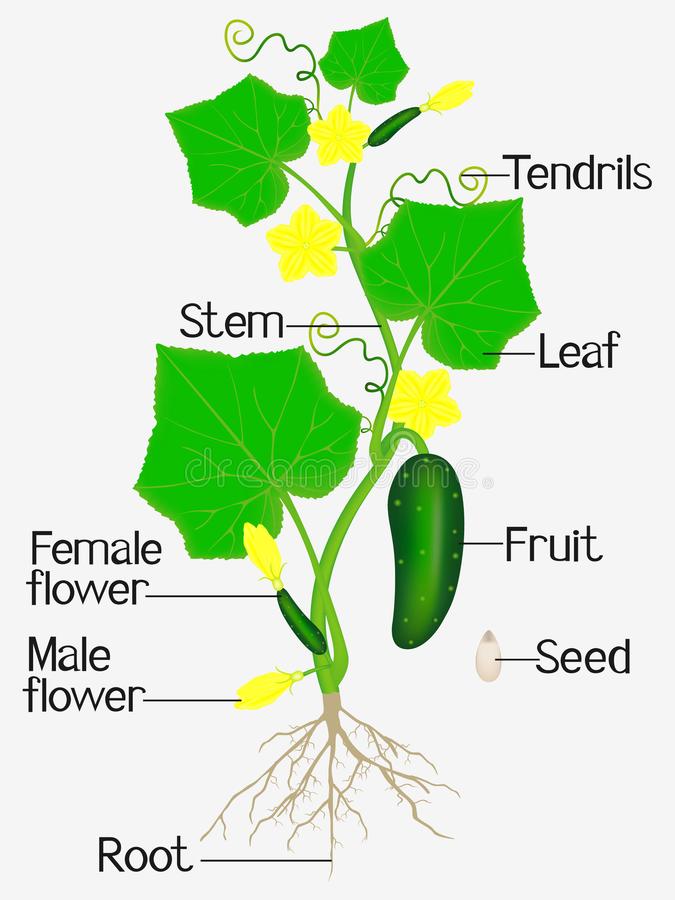 Planta herbácea

Hábito de crescimento indeterminado

Hastes longas

Sistema radicular 

Planta alógama
Biologia floral e expressão do sexo
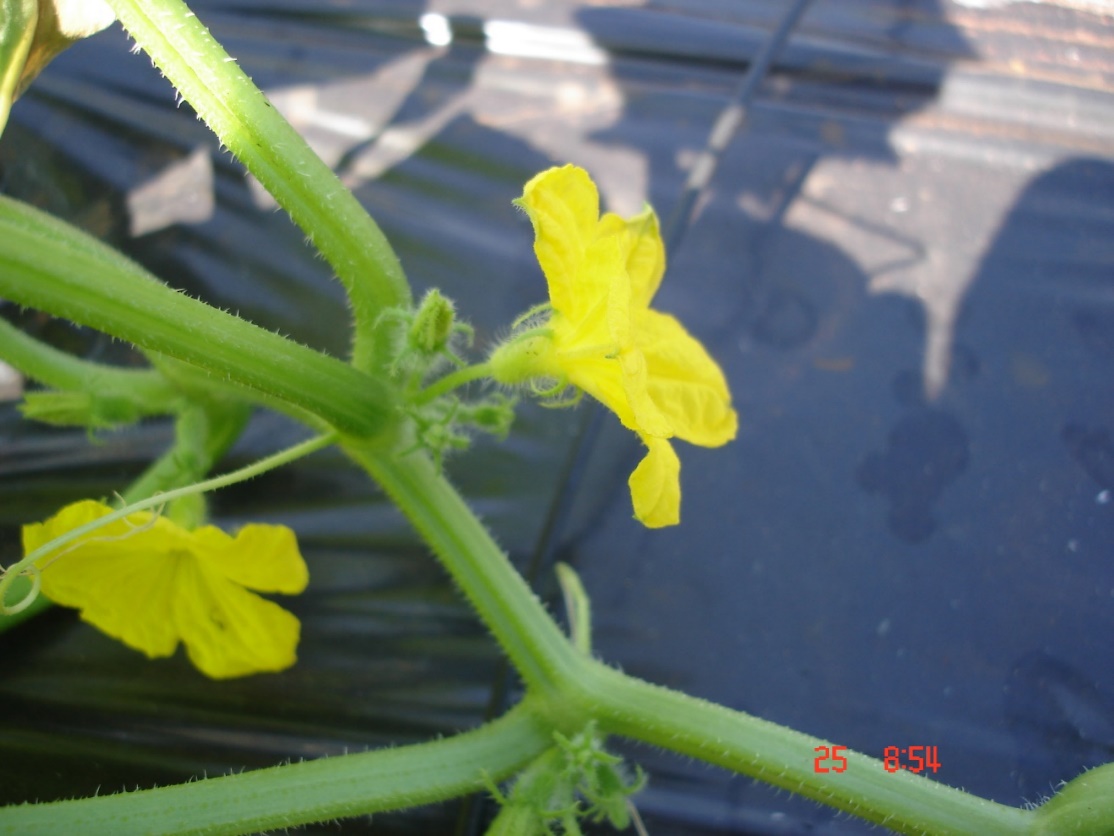 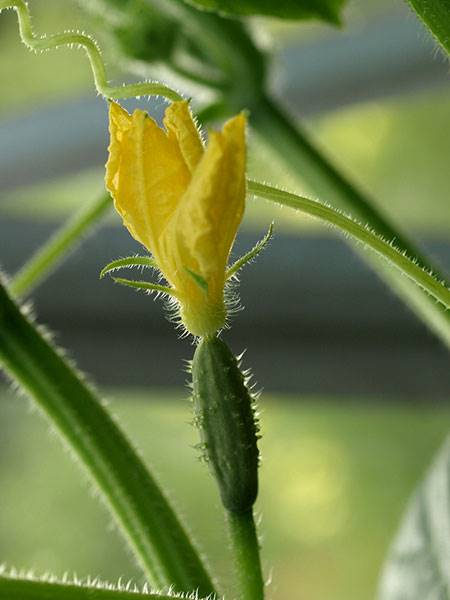 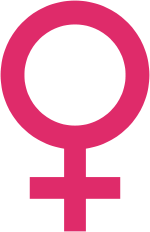 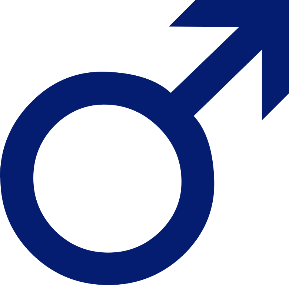 Biologia floral
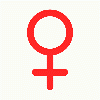 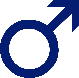 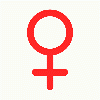 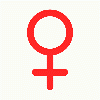 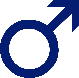 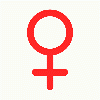 Expressão do sexo
Plantas monóicas: flores femininas e masculinas na mesma planta

Plantas ginóicas: produz somente flores femininas 

Plantas ginóicas partenocárpicas:produção de frutos sem sementes
Morfologia do fruto
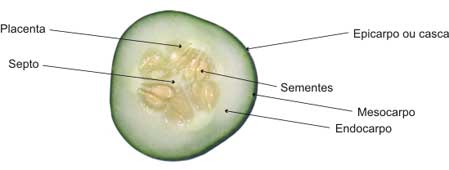 Baga suculenta

Formato cilíndrico

Coloração verde-claro a verde-escuro

Acúleos moles (branco ou escuro)
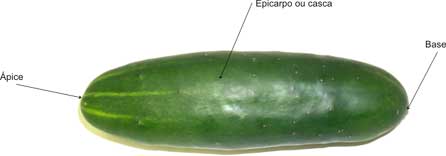 Tipos varietais
Pepino para conserva
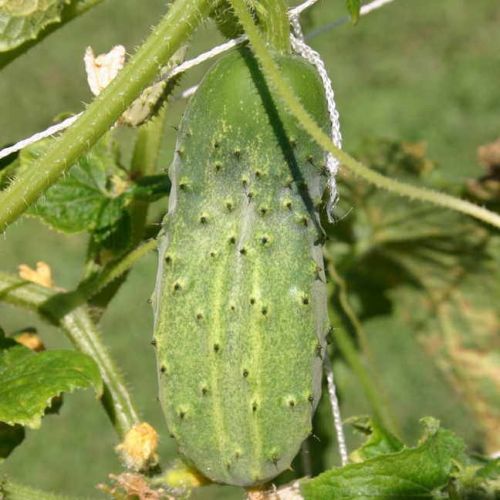 Cultivares com acúleos brancos ou escuros;

Os cultivares com acúleos brancos: desenvolvimentos mais lentos e são mais verdes e firmes que os de acúleos escuros;

Cultivares ginóicos e monóicos;

Ciclo de produção: 50-60 dias
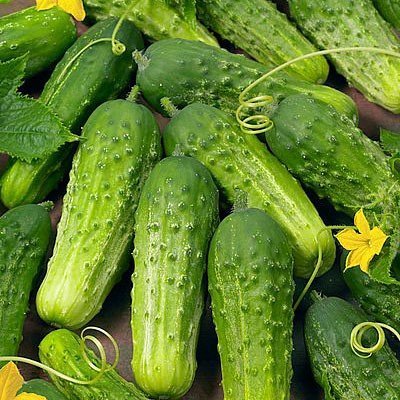 Tipo Aodai
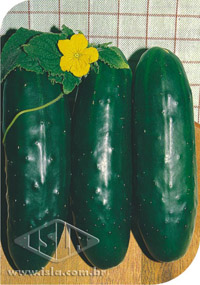 Frutos verdes brilhantes;

Relação comprimento/diâmetro: 4/1 (22 cm: 5cm);

Cultivares ginóicos ou monóicos
Isla sementes
Tipo caipira
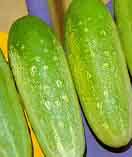 Frutos verdes-claros;

Relação C/D: 3/1 (15 cm de comprimento e 5 cm de diâmetro);

Tutorados ou rasteiro; 

Cultivares monóicos ou ginóicos.
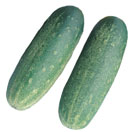 Tipo japonês
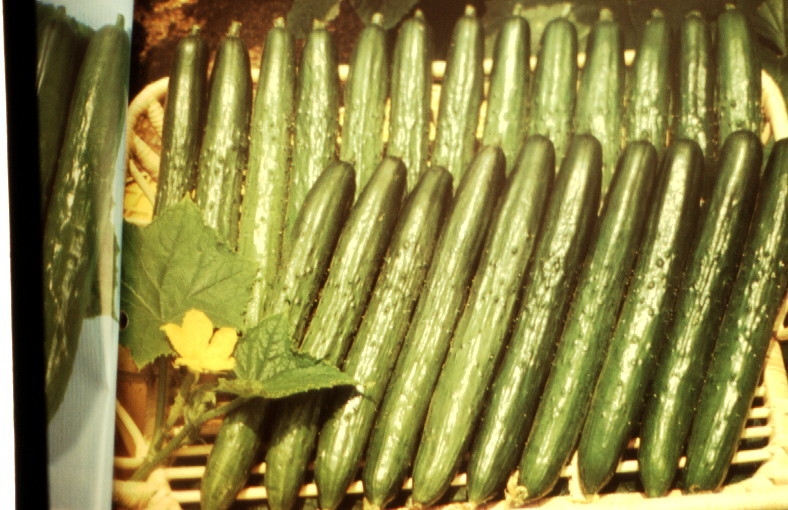 Frutos verdes-escuros;

Relação C/D: 8/1 (*21-22 cm/2,5-3 cm);

Casca mais fina; 

Cultivares ginóicos partenocárpicos.
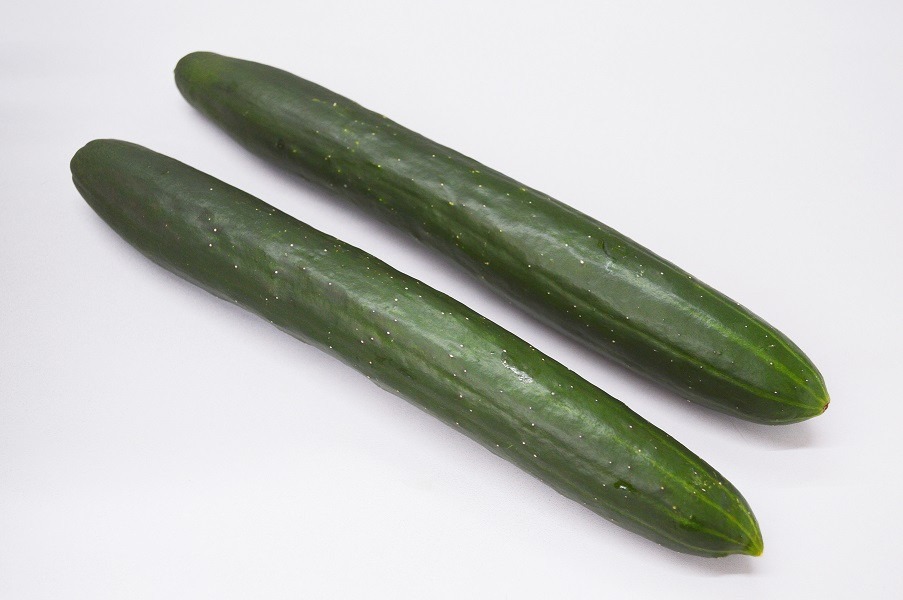 Tipo cokctail
Frutos verdes uniformes;

Crocantes e mais doces;

Relação C/D: 4/1 (8 cm/2 cm);

Podem ser utilizados para produção de picles;

Cultivares ginóicos partenocárpicos;

Para produção em ambiente protegido: plantas com internódios mais curtos e produção de frutos em pencas no mesmo cacho.
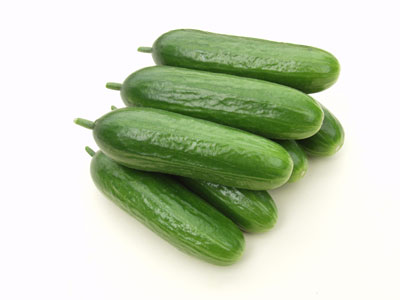 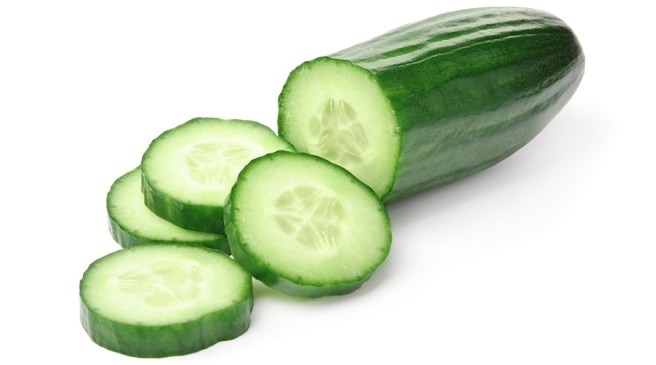 Exigências climáticas da cultura
Implantação da cultura
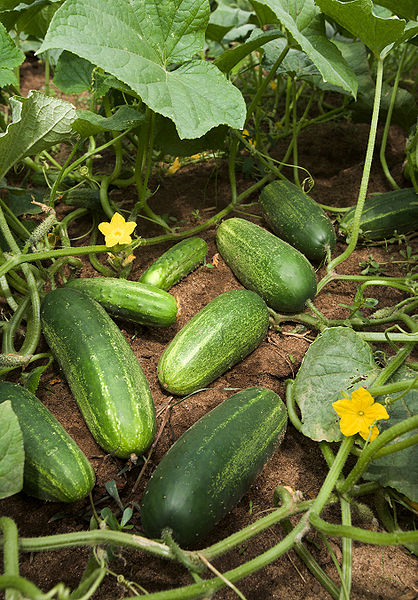 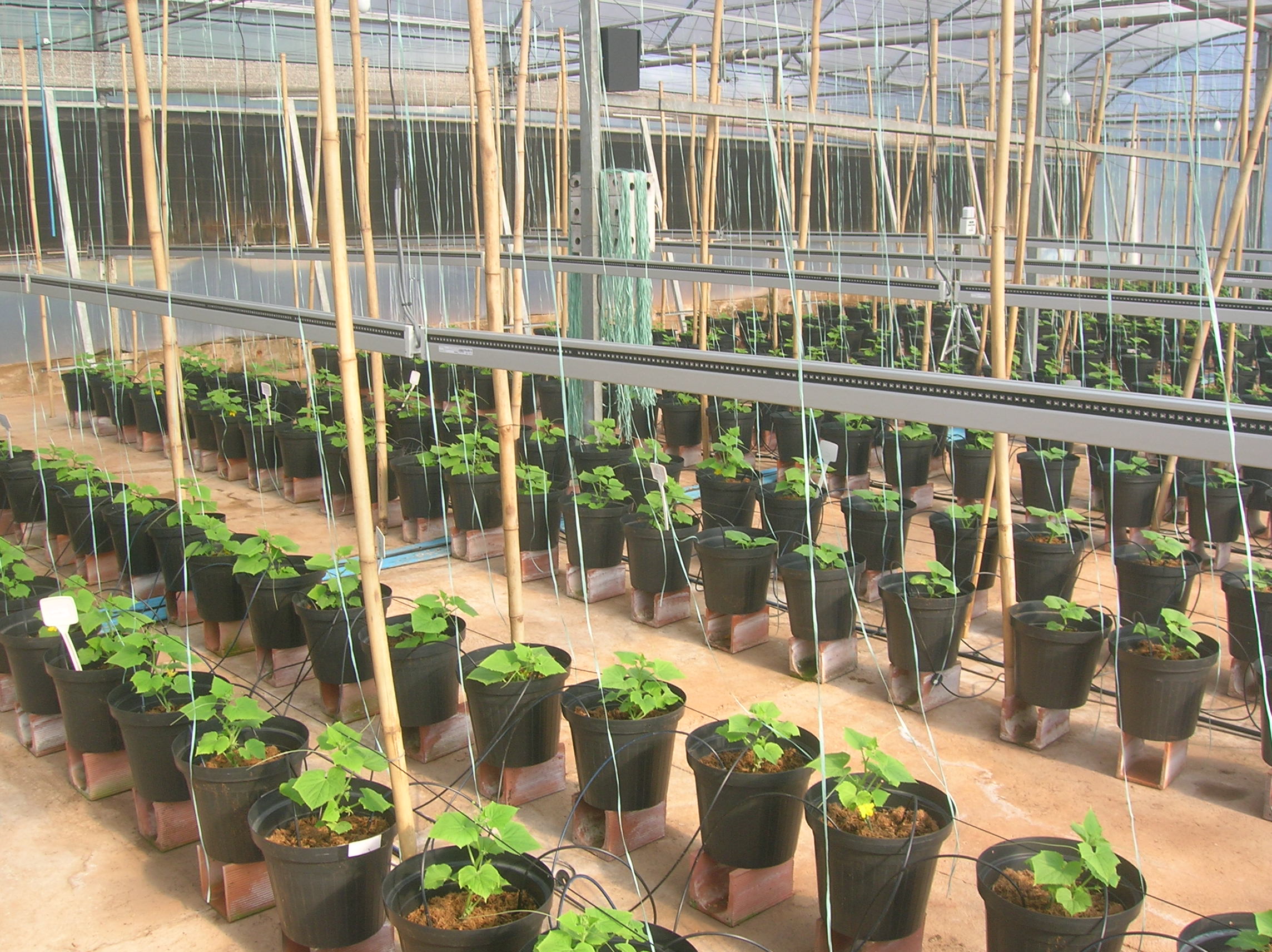 Produção de mudas
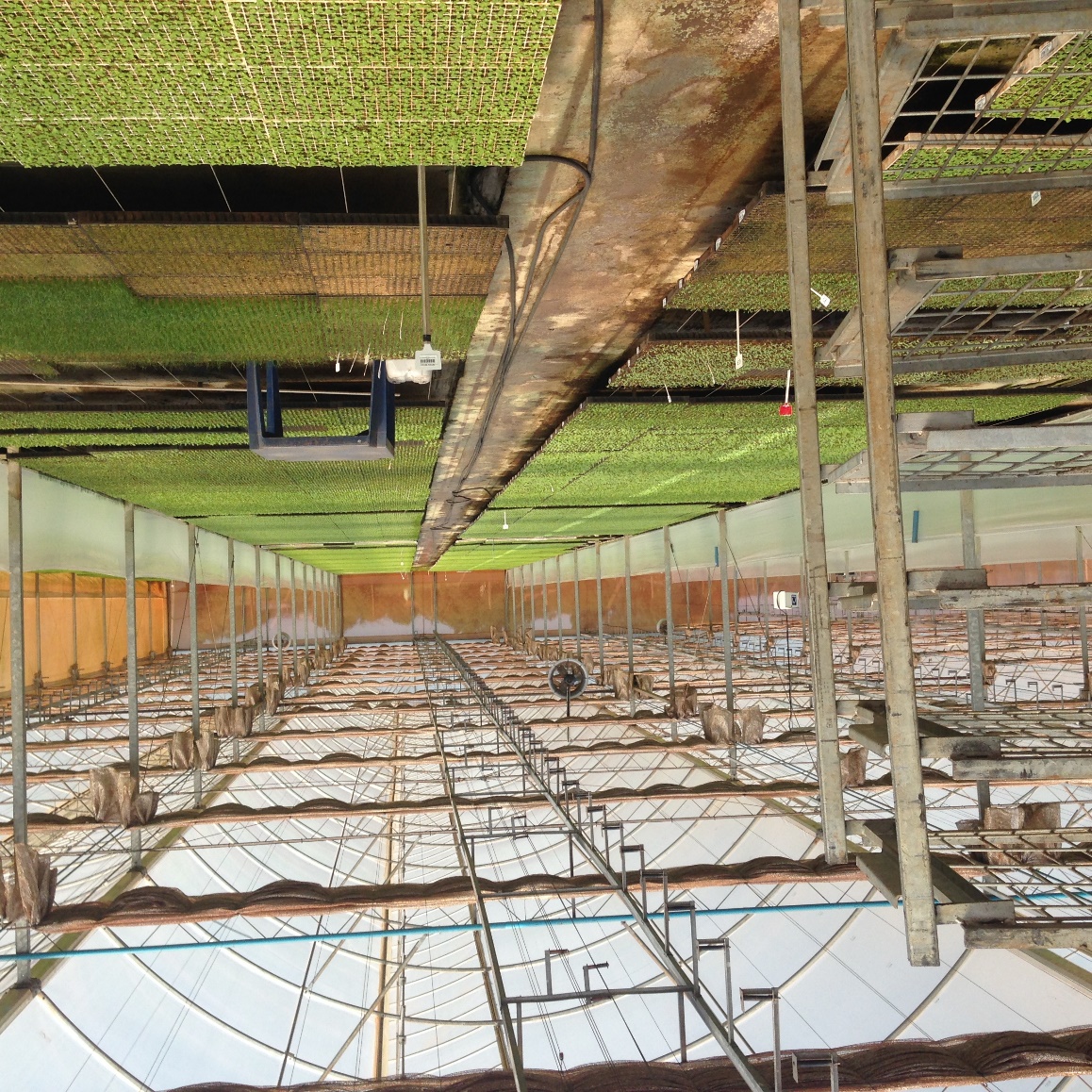 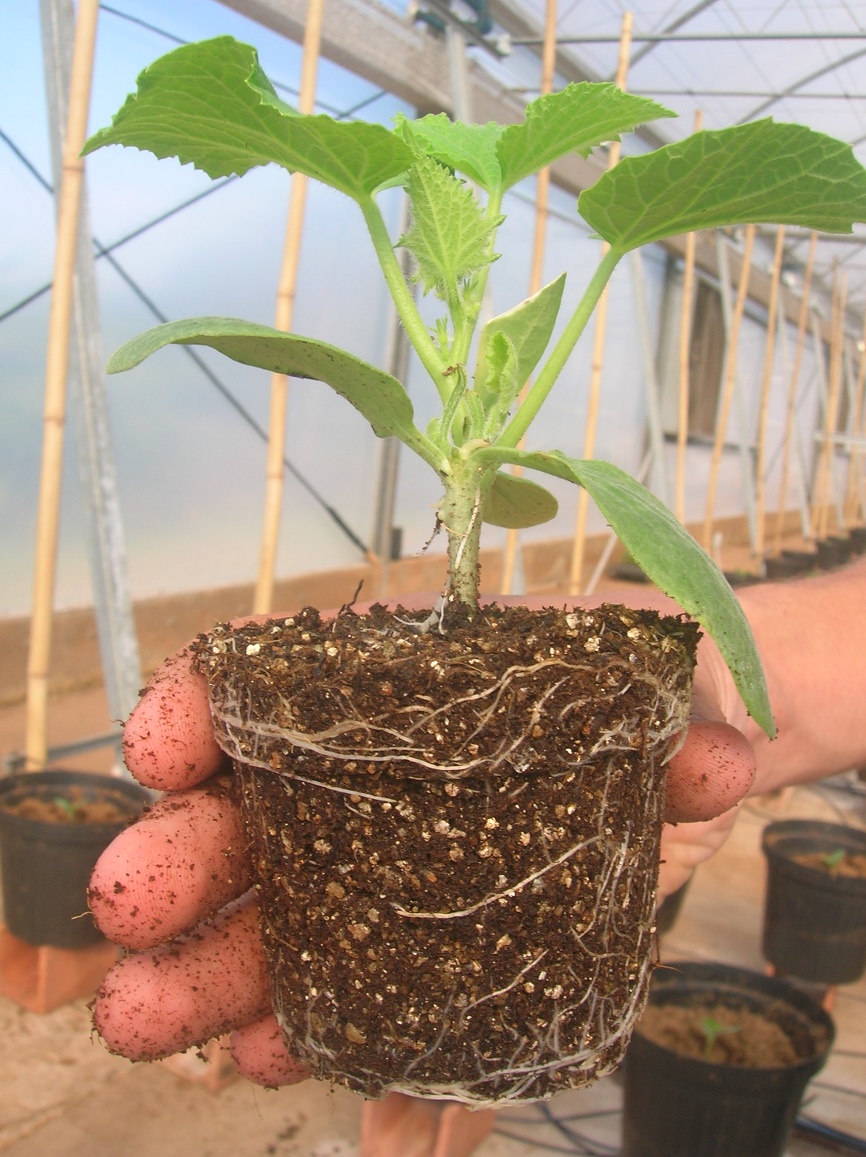 Enxertia por encostia
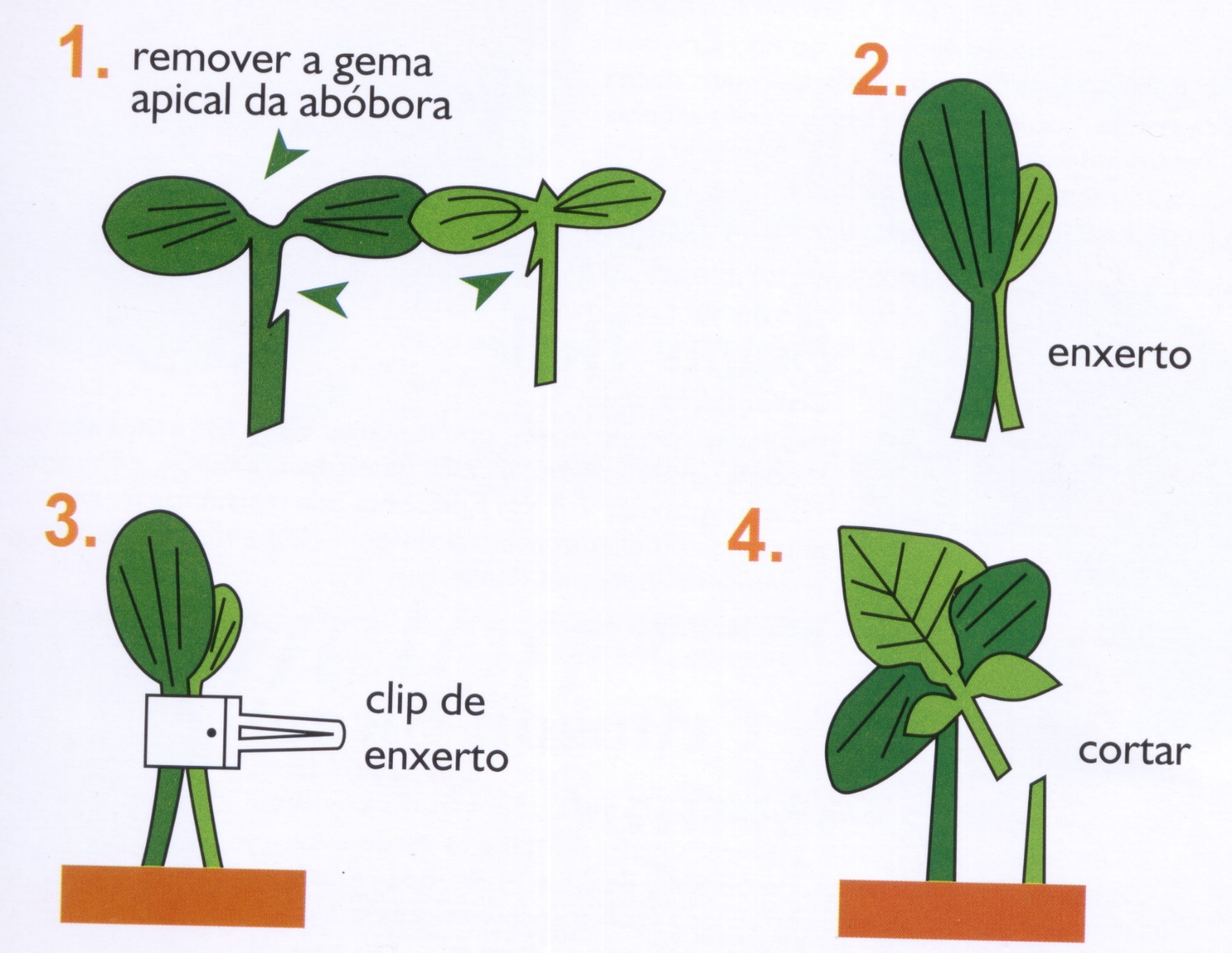 ENXERTIA
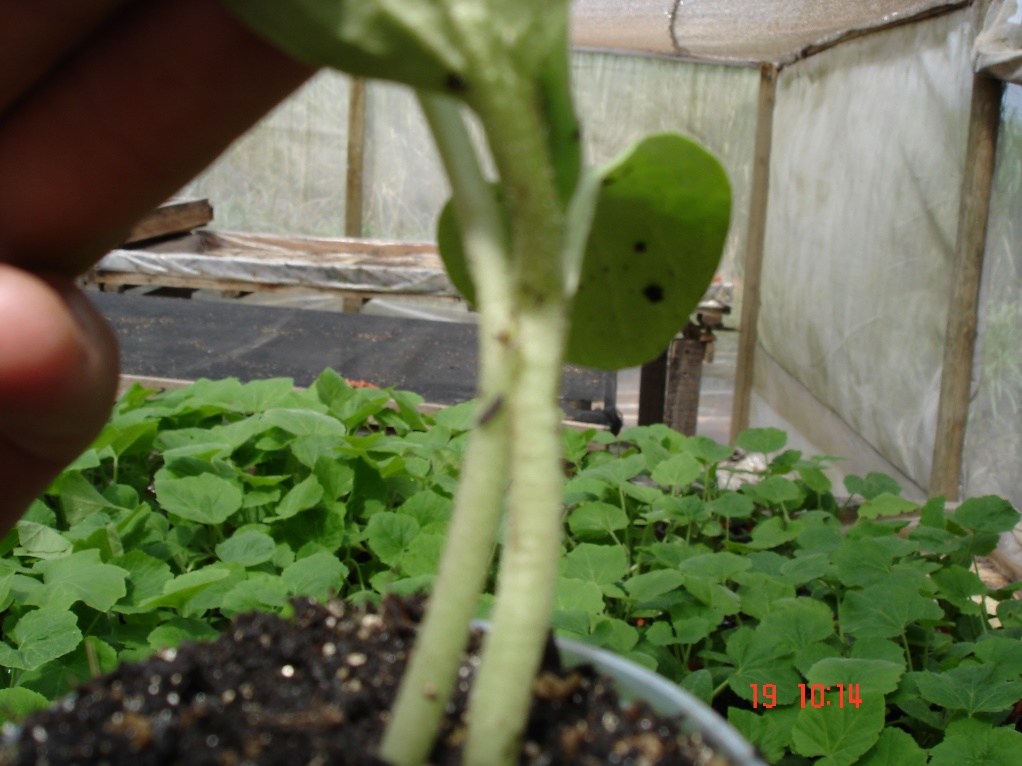 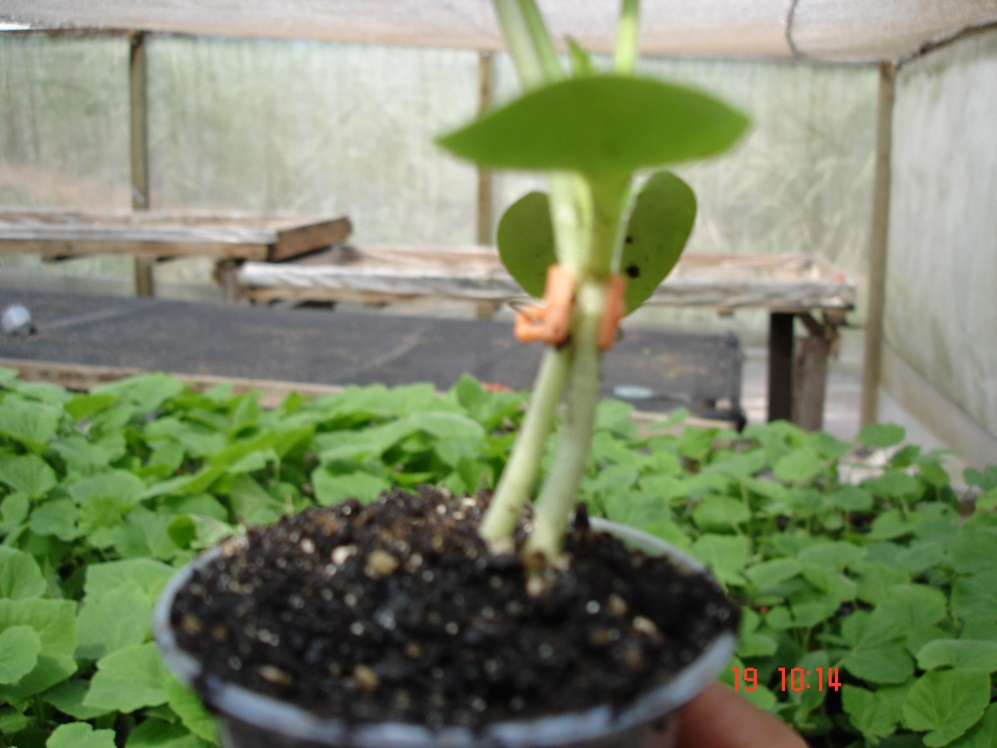 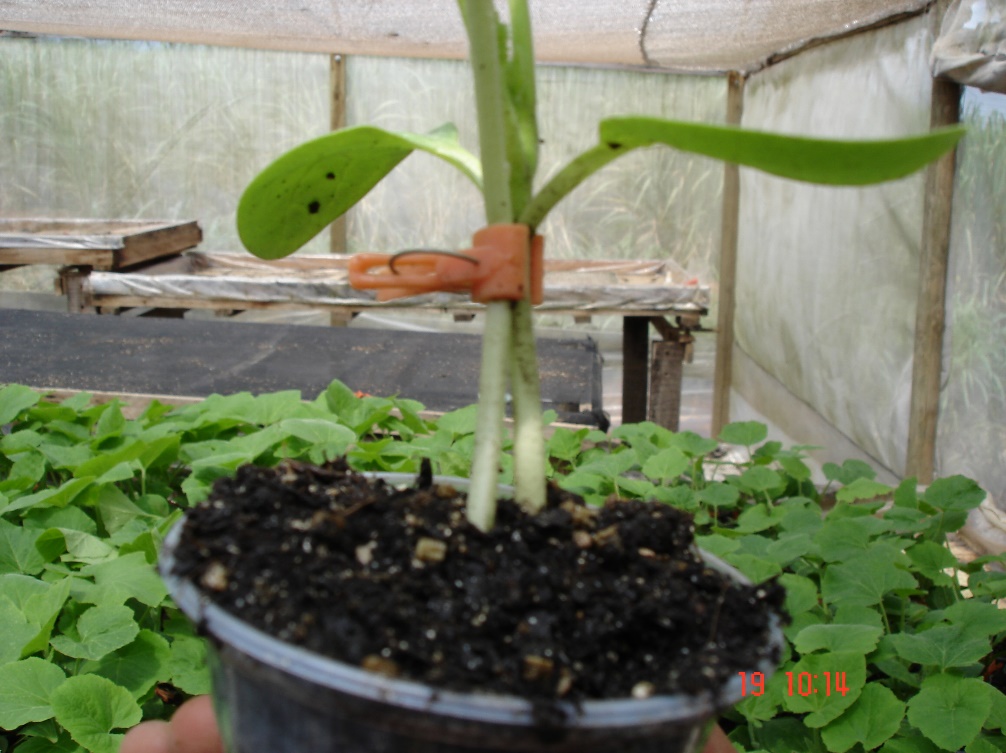 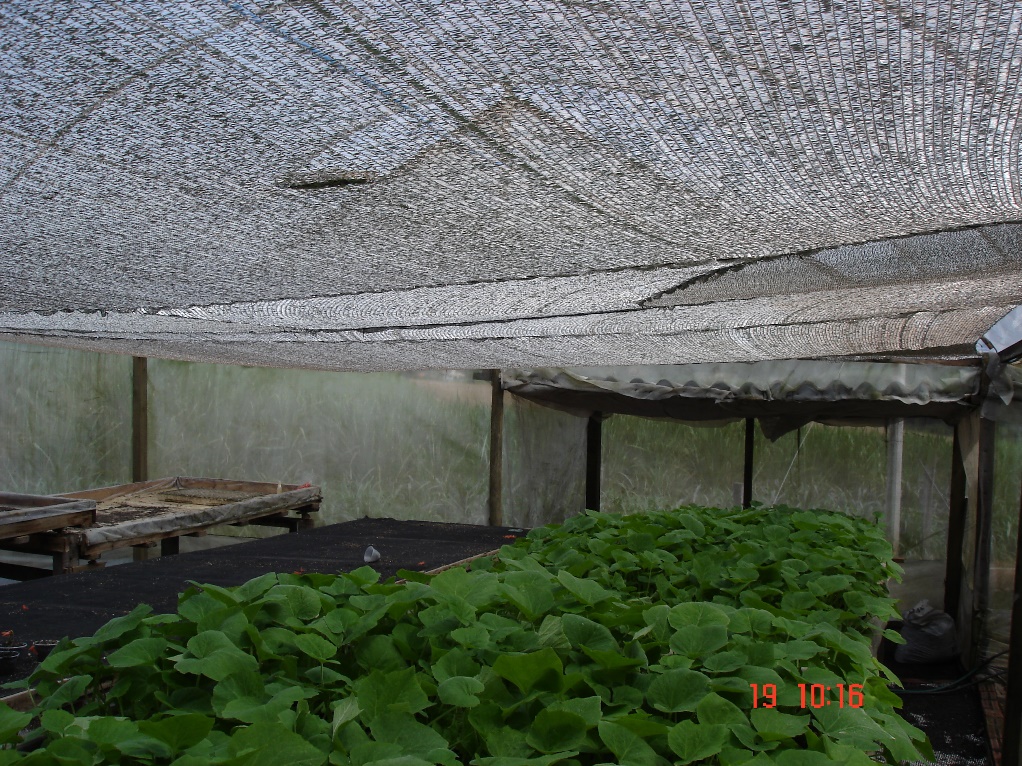 Enxertia por perfuração apical
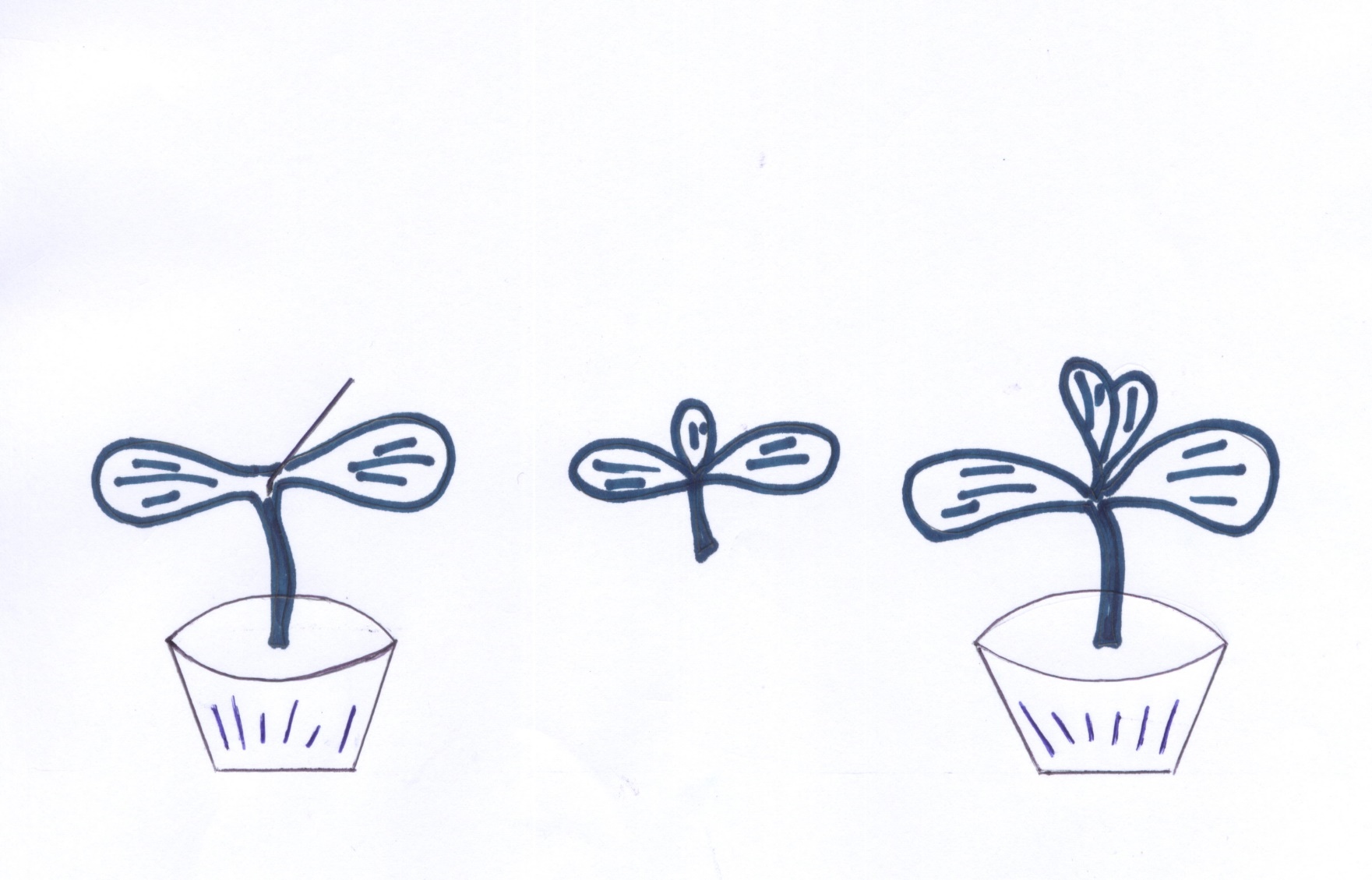 Retirada do meristema apical
Perfurador fazendo incisão
Enxerto com corte em bisel
Porta-enxerto
Enxertia Fenda Apical
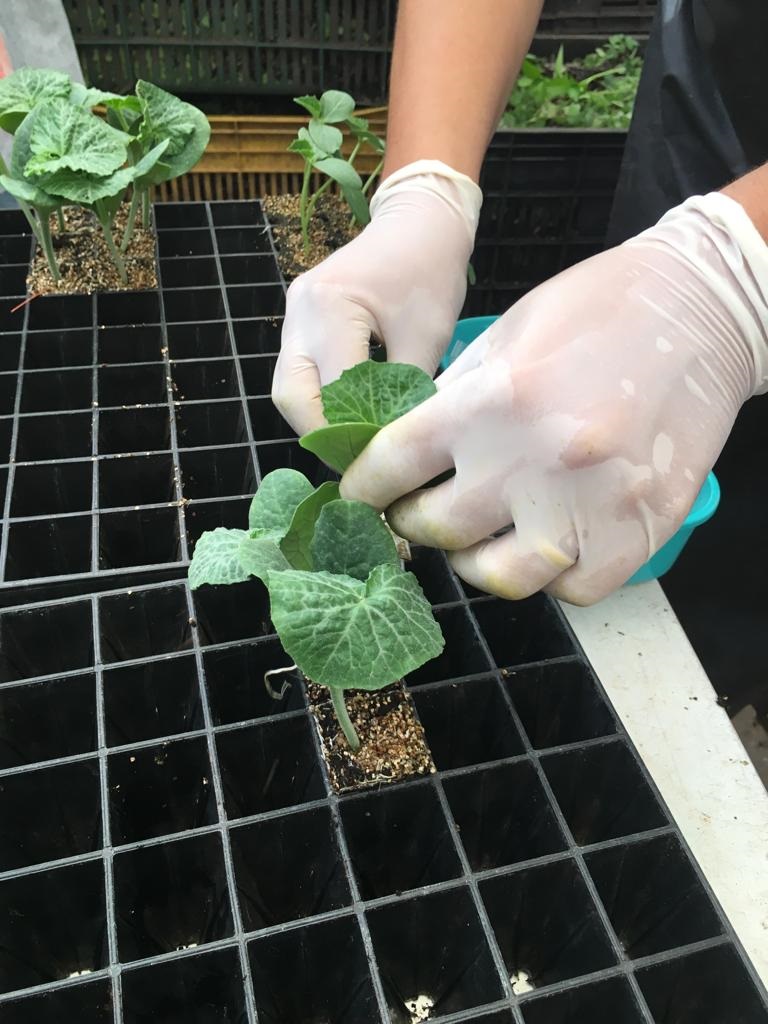 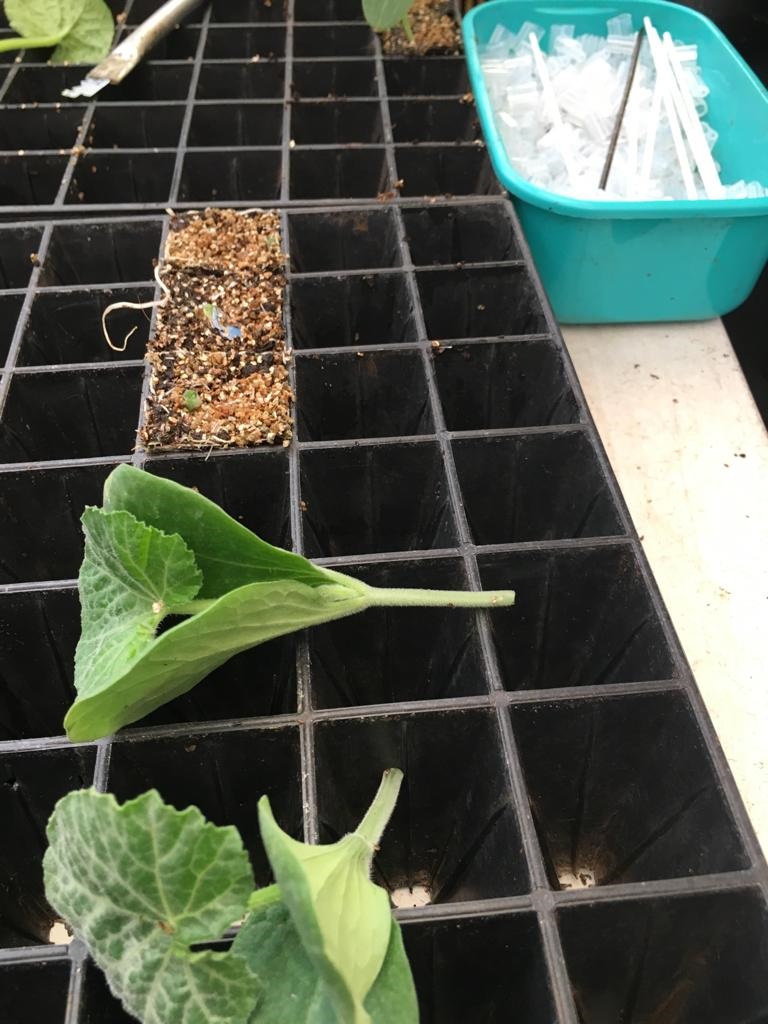 Enxertia Fenda Apical
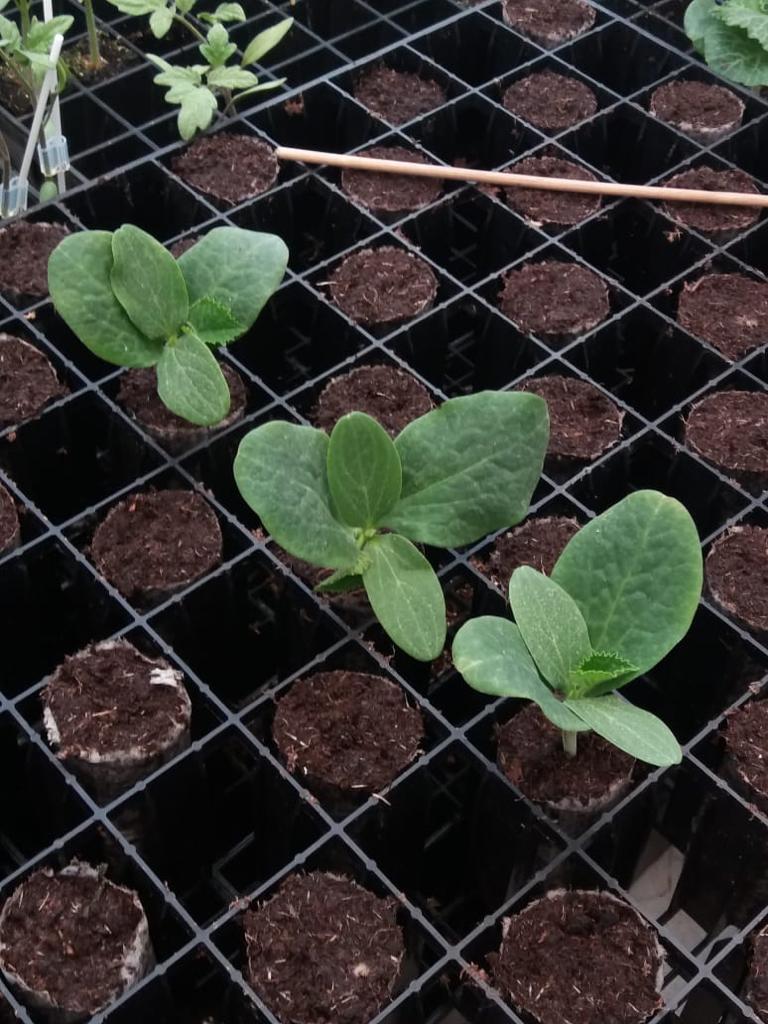 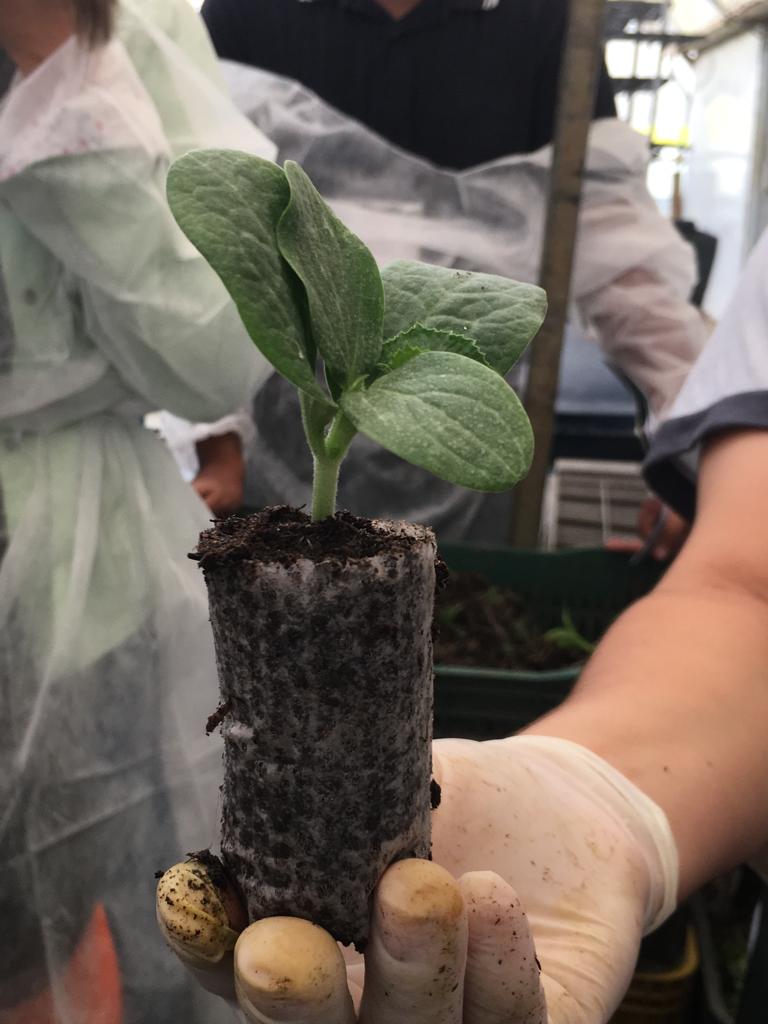 Enxertia Fenda Apical
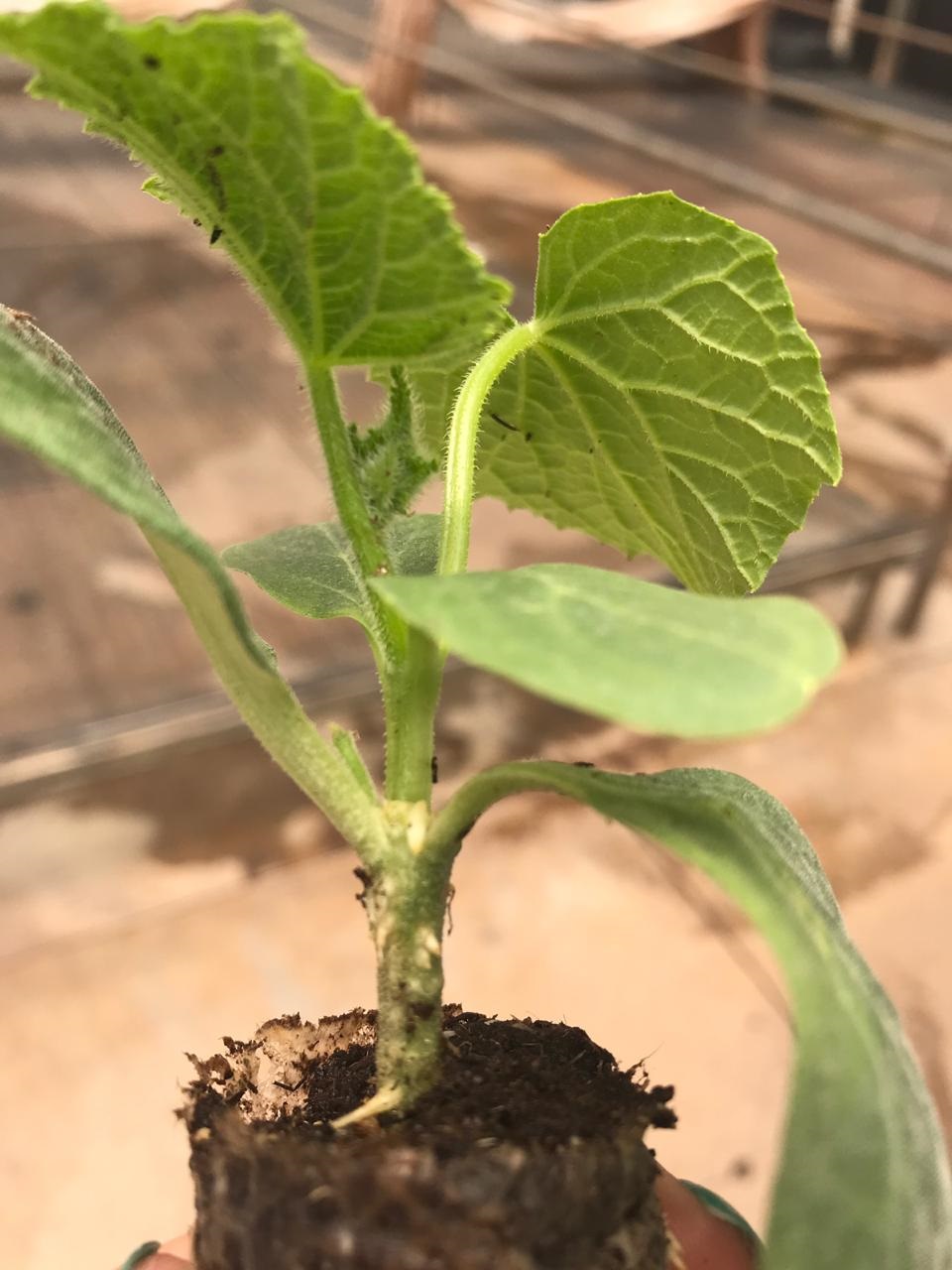 Enxertia Fenda Apical
Objetivos da enxertia para pepino
Sistema radicular mais eficiente;

Resistência a patógenos de solo; Fusarioses e bactérias;
 Melhorar a qualidade dos frutos (maior brilho);
 Menor cerosidade nos frutos; 
Aumentar o vigor das plantas;
 Maior período de colheita; 
Aumentar a produtividade;
 Melhorar o aproveitamento de água e nutrientes
Porta-enxerto para pepino
Abobora – Vantagens: 
–Alto vigor de raiz; 
–Melhor brotação do enxerto; 
–Melhor Brilho no fruto (menor cerosidade); 
–Maior produtividade.
Porta-enxerto para pepino
Implantação da lavoura
Nutrição mineral
50 g N ------------------1 Kg massa seca
X         -------------------20 g massa seca de folhas
X = 20 x 50g/1000 g = 1000/1000 = 1 g/planta (folhas)
3 meses = 90 dias
-N
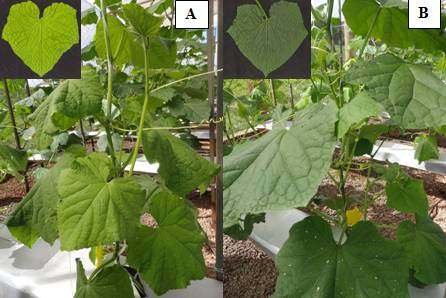 A – com deficiência de N                    B – sem deficiência de N
-P
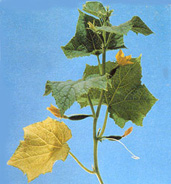 -K
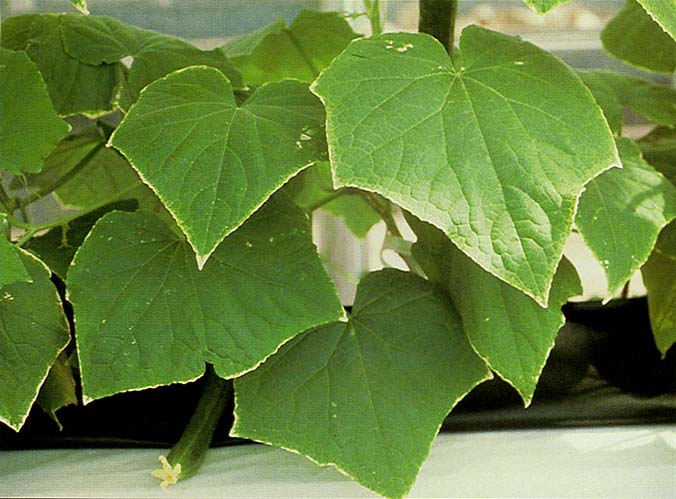 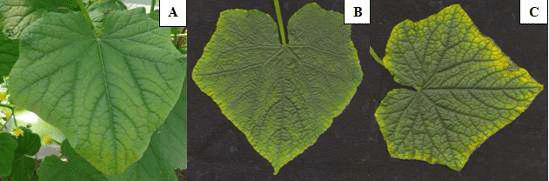 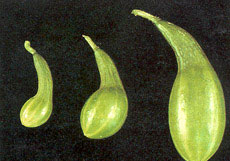 -Ca
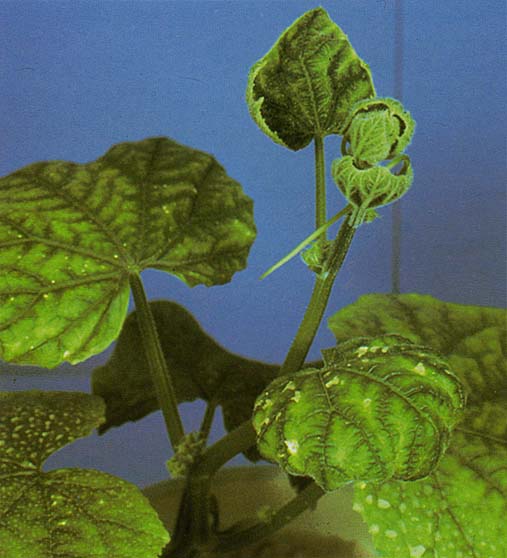 -Mg
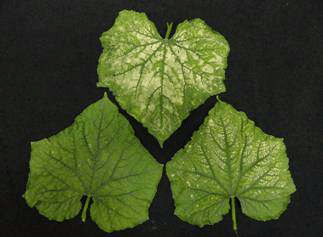 -Mn e -Fe
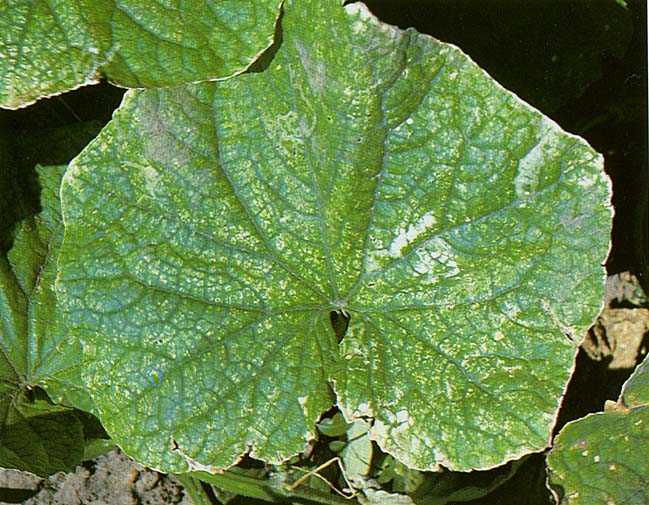 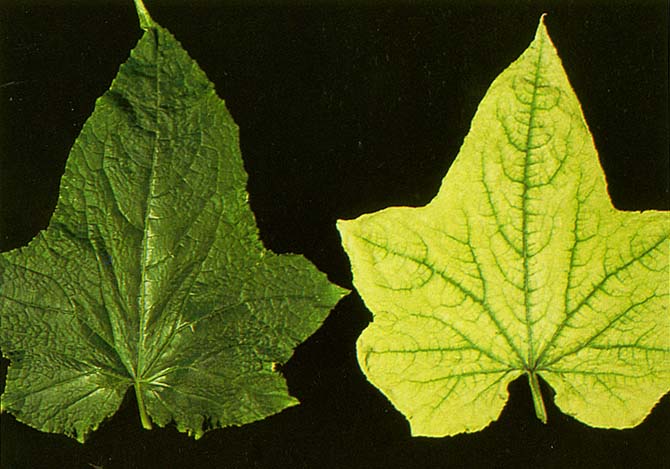 Mn
Fe
-B
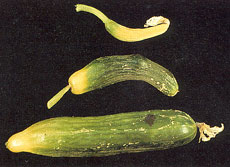 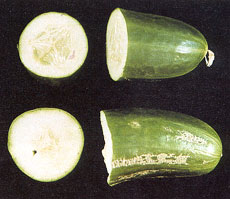 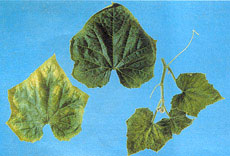 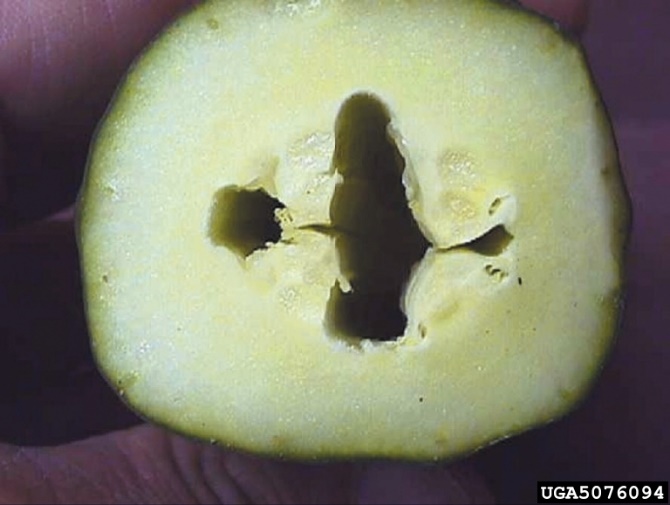 David Langston
Outros Distúrbios fisiológicos
Polinização deficiente
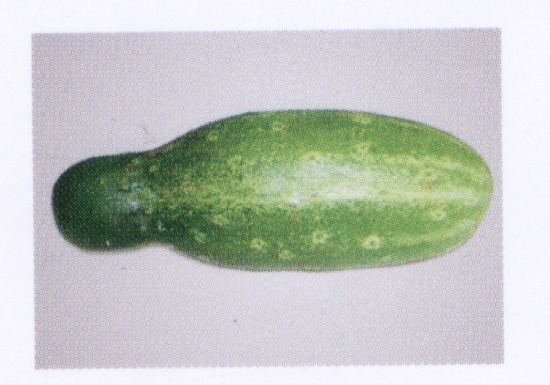 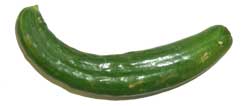 Frutos com cintura
Fruto torto
Distúrbios fisiológicos
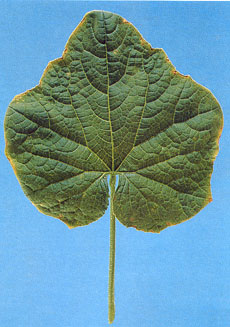 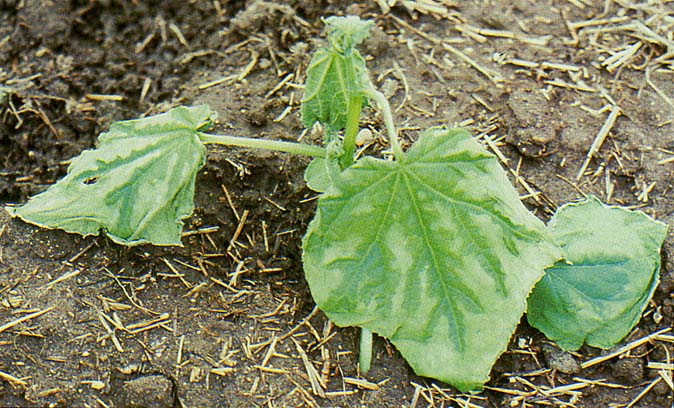 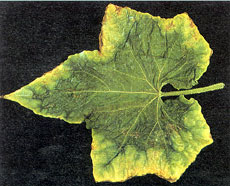 Cl-
Salinidade
Geada
Cl-
MANEJO DA IRRIGAÇAO
Método da tensão de água no solo
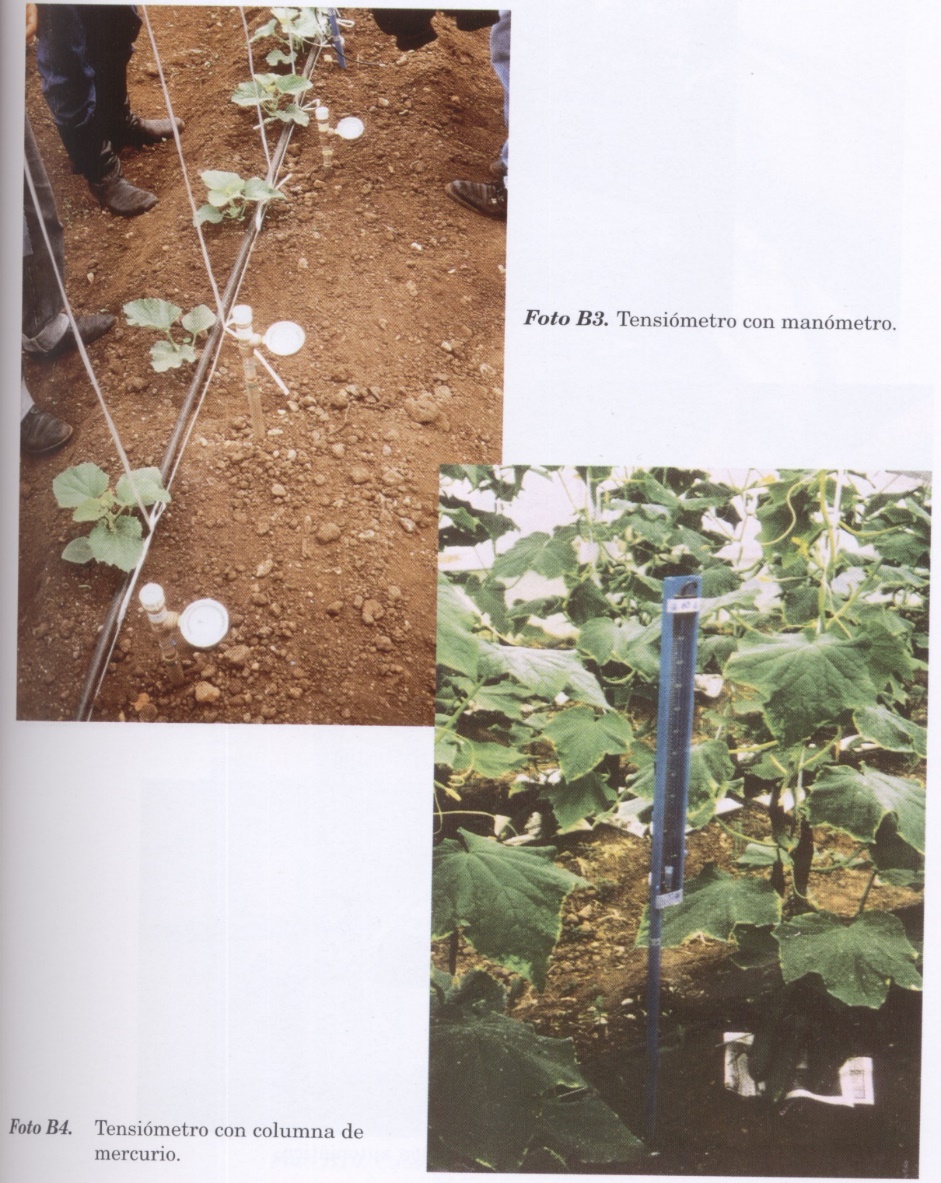 Irrigar quando o tensiômetro atingir tensões de:
5 a 10 KPa (solos de textura arenosa)
10 a 15 KPa  (solos de textura média)
15 a 20 KPa  (solos de textura argilosa)

Irrigação pos aspersão
Irrigação por gotejamento (2 L/h ou 4 L/h (recipientes))
Condução
Pepino rasteiro - condução livre (não há a prática da poda)
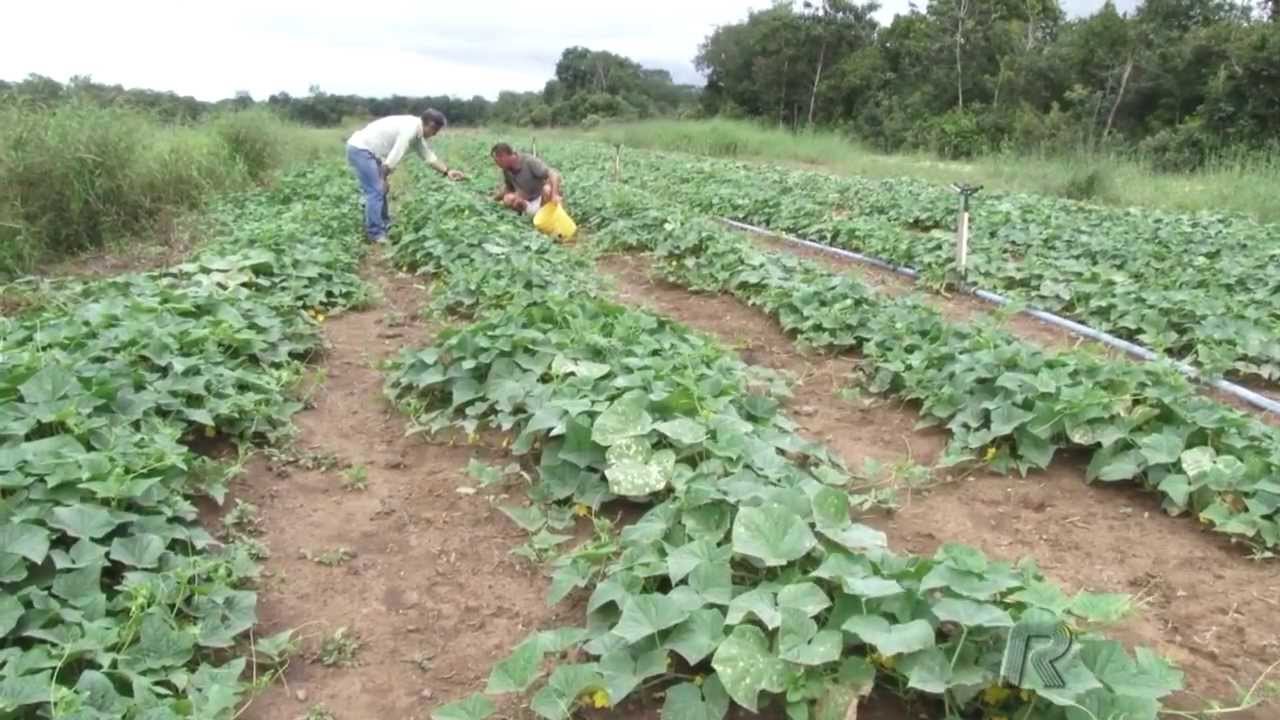 Condução em ambiente protegido
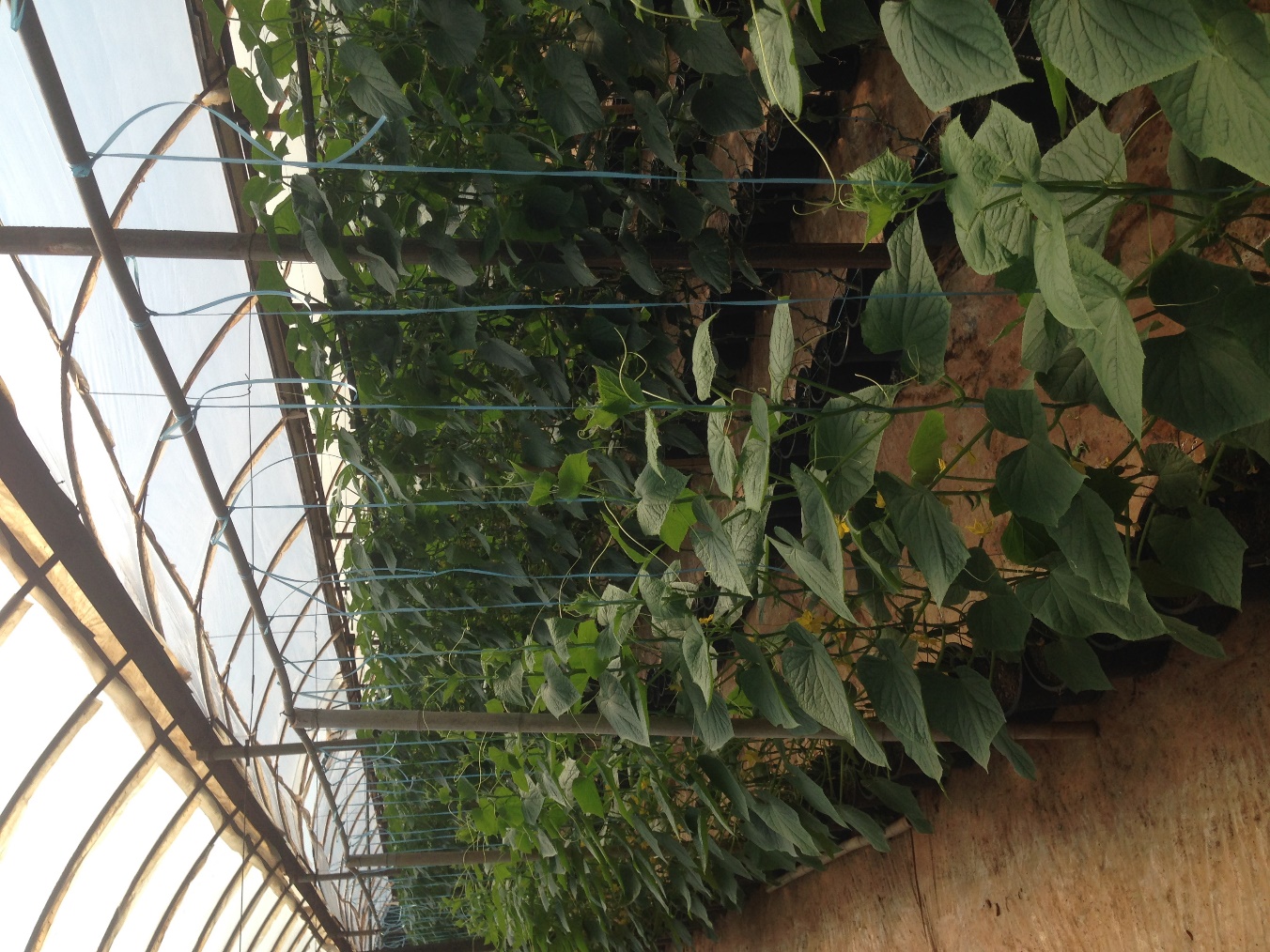 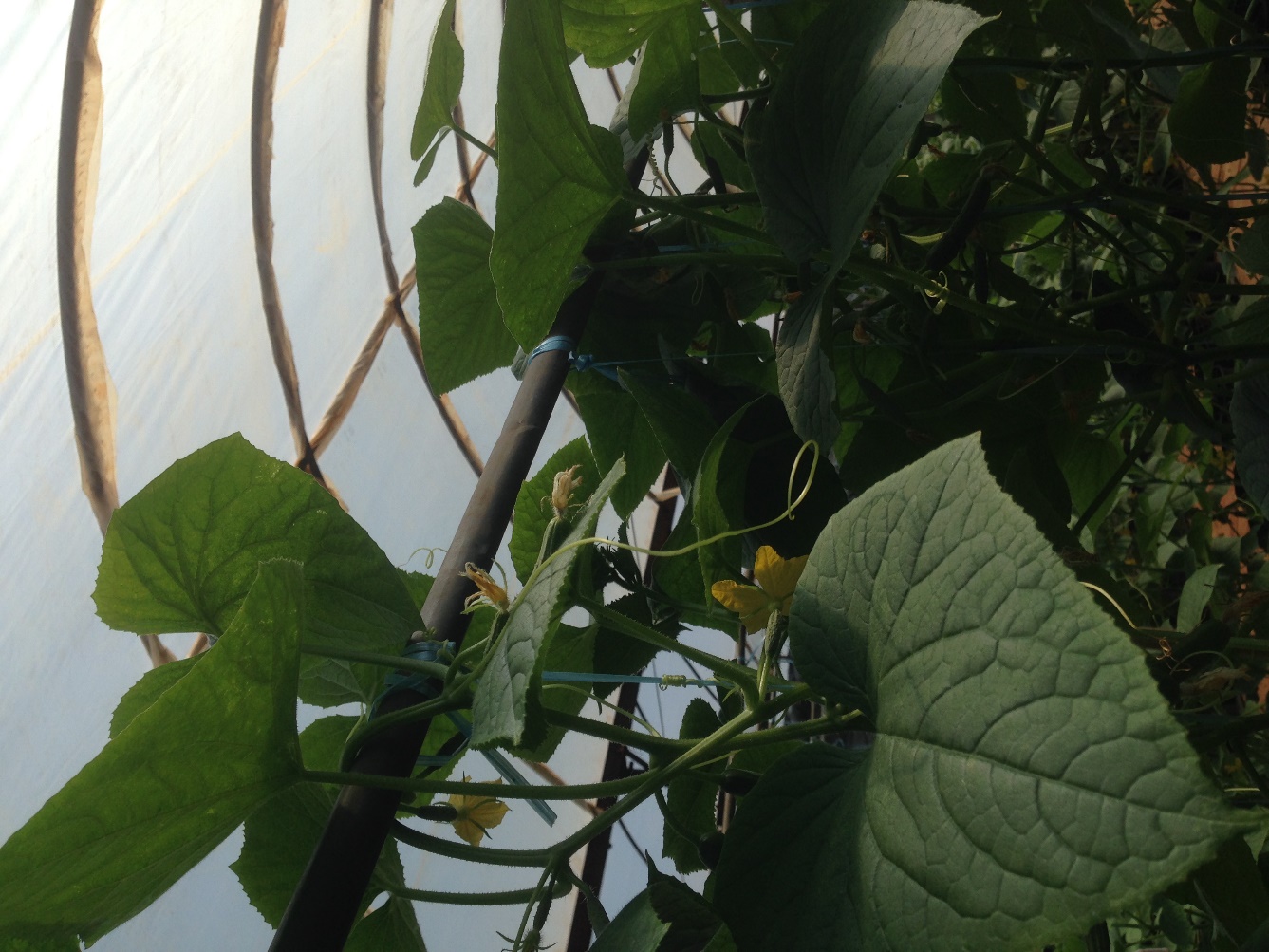 Condução em sistemas hidropônicos
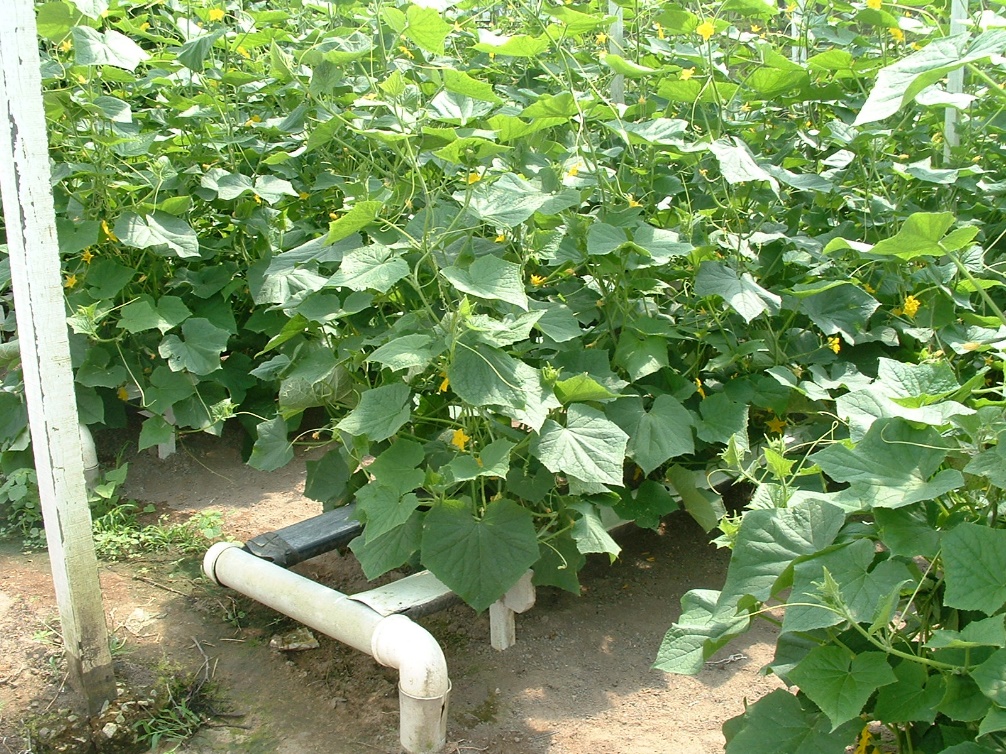 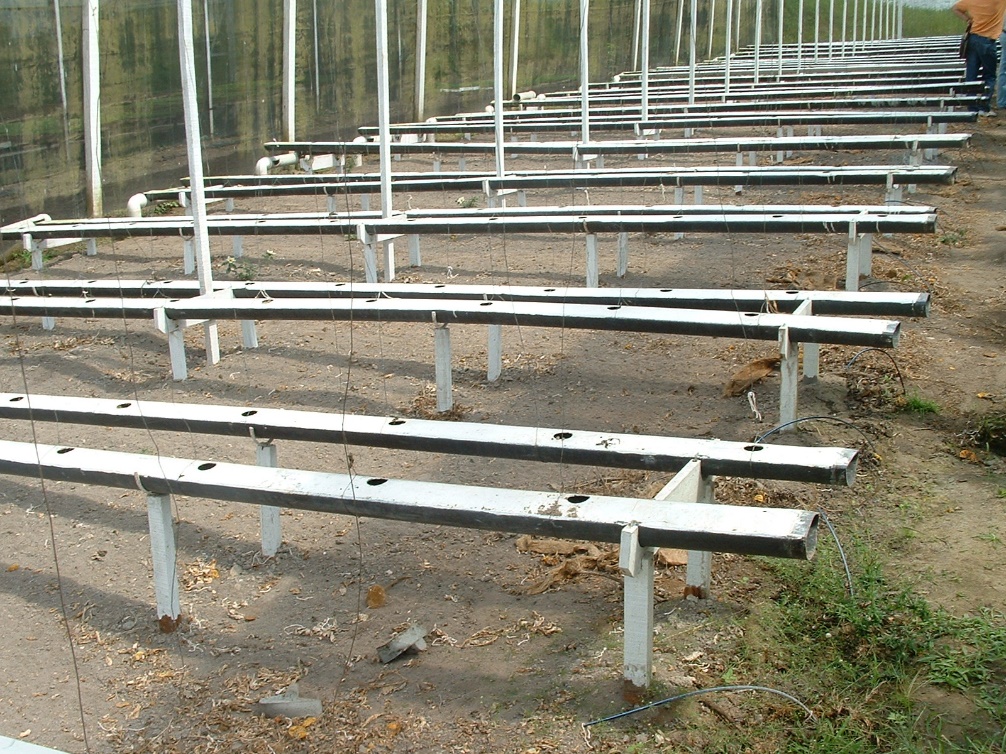 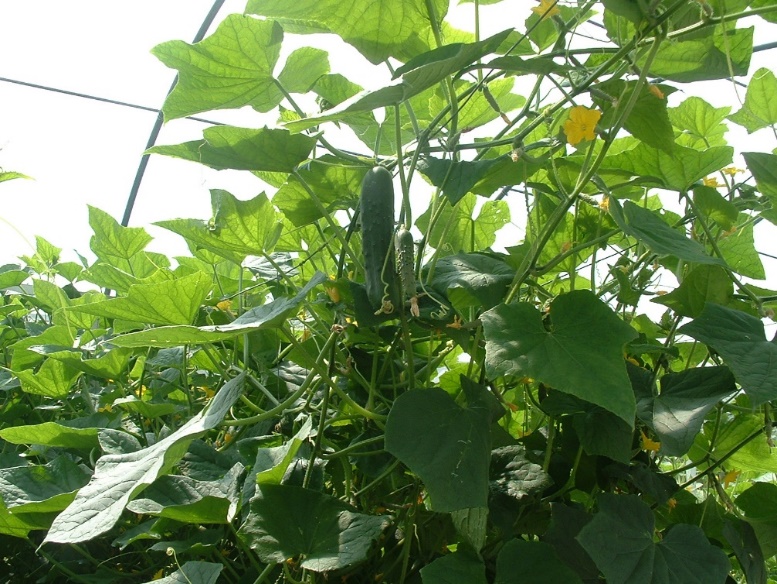 A poda normalmente é uma prática cultural realizada
PODA

	Poda da haste principal acima da quarta ou quinta folha definitiva, deixando desenvolver três ramos laterais, que serão despontados na altura da oitava folha.

CAPAÇÃO

	Retirada da gema apical entre 18° e 22° internódios
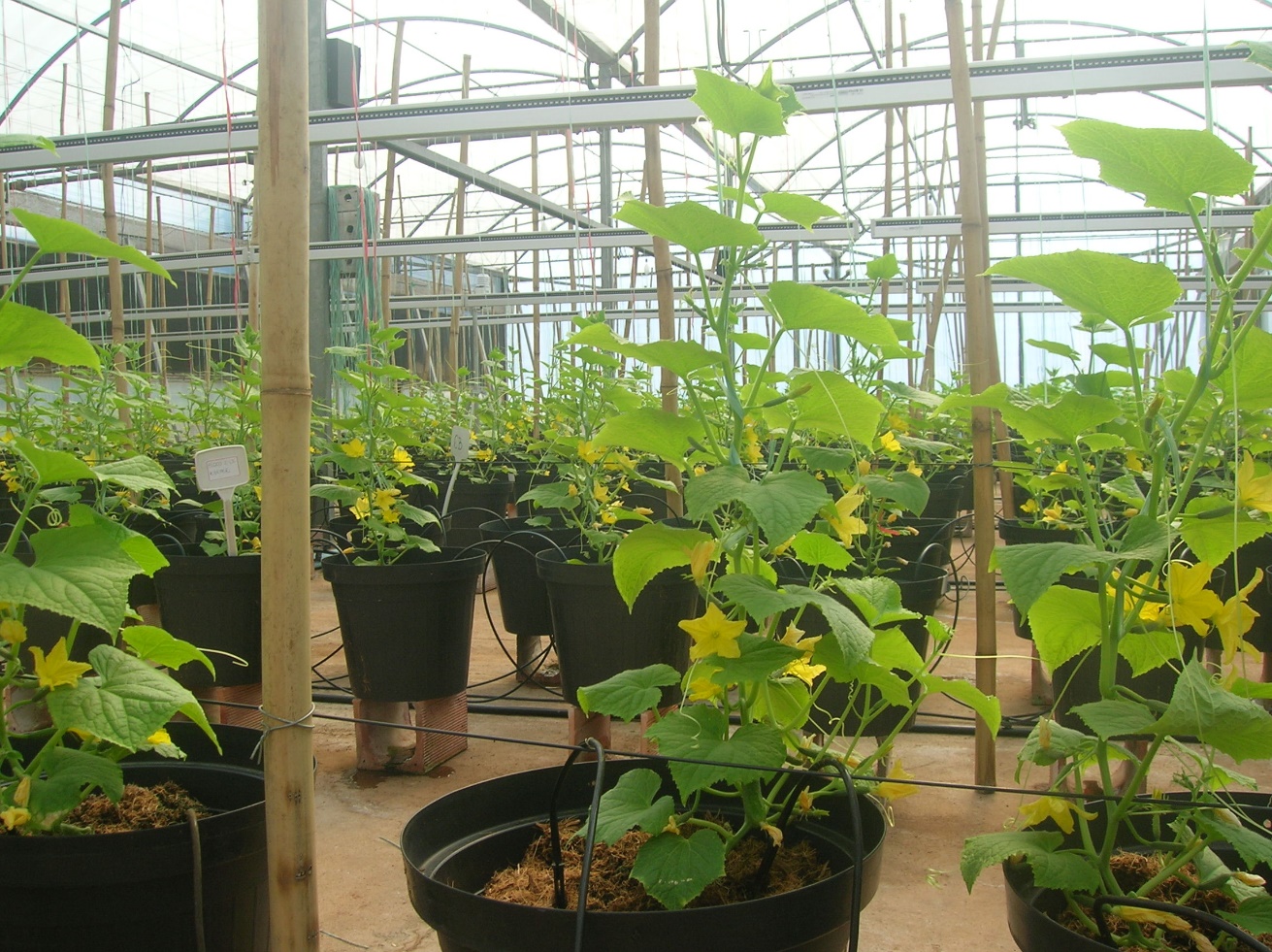 Colheita e classificação
Colheita: se inicia ao 60-65 dias após o transplante da mudas
Os frutos devem ser colhidos dentro dos padrões comprimento (C)/ diâmetro (D) para comercialização.

Colheita manual: pepino destinado ao consumo in natura.

Colheita manual ou mecanizada: pepino destinado para a indústria.
Colheita e classificação
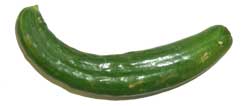 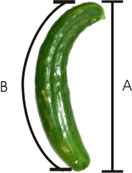 Relação A/B = 0,85-0,95 (torto)






Relação A/B ≤ 0,85 (muito torto)
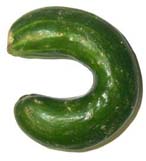 Comercialização
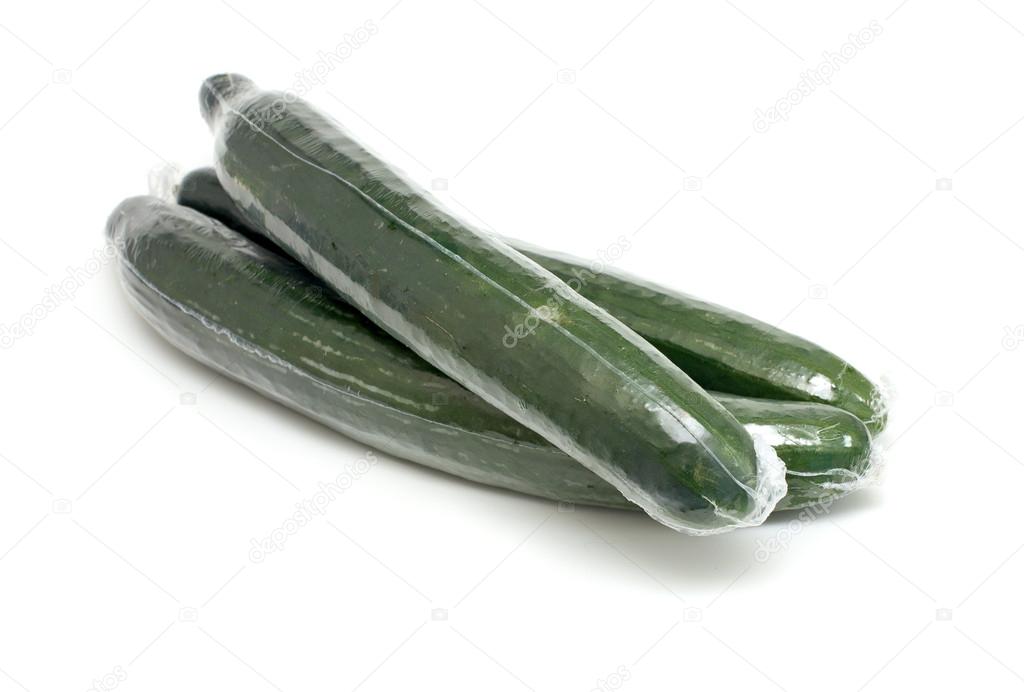 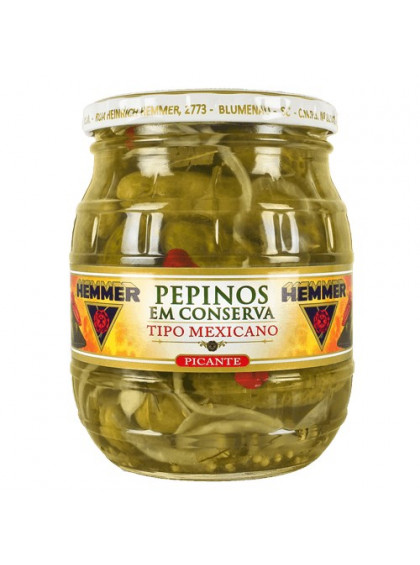 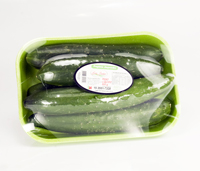 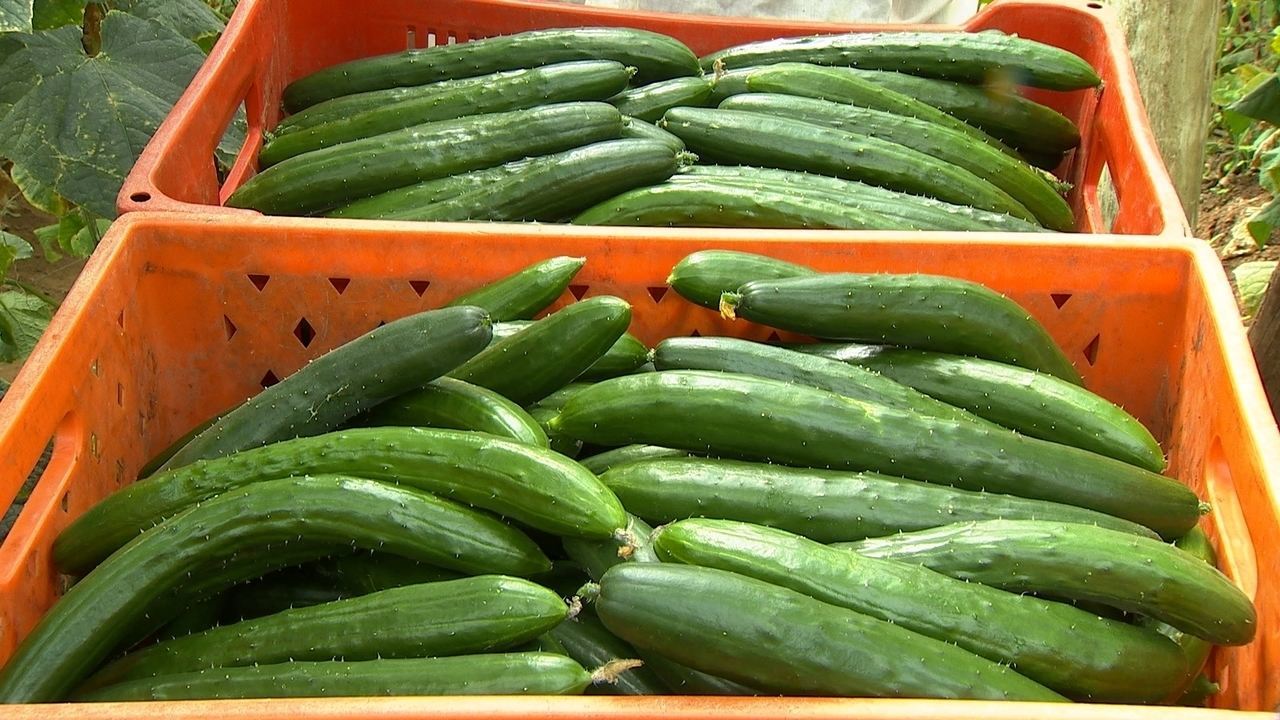 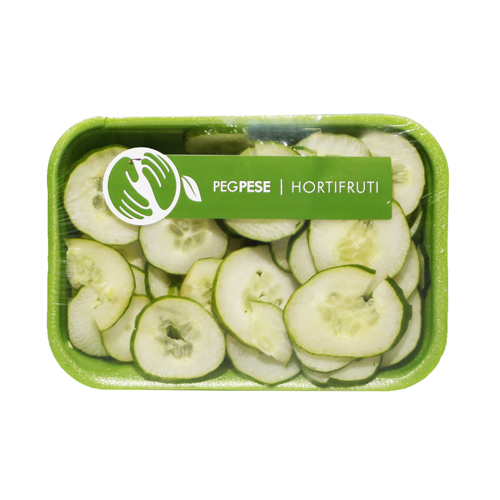 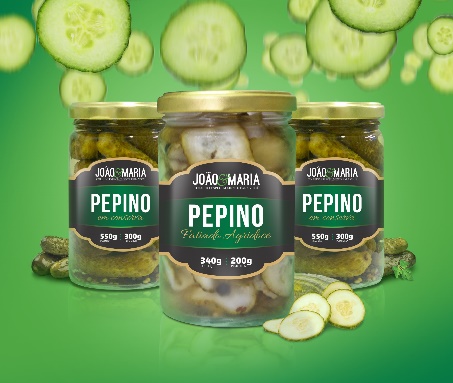 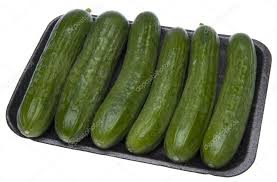